FREE PPT TEMPLATES
INSERT THE TITLE OF YOUR PRESENTATION HERE
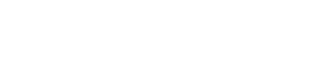 ALLPPT.com _ Free PowerPoint Templates, Diagrams and Charts
Click to add title
Standard 4:3
This PowerPoint Template has clean and neutral design that can be adapted to any content and meets various market segments. With this many slides you are able to make a complete PowerPoint Presentation that best suit your needs. 

This PowerPoint Template has clean and neutral design that can be adapted to any content and meets various market segments. With this many slides you are able to make a complete PowerPoint Presentation that best suit your needs.